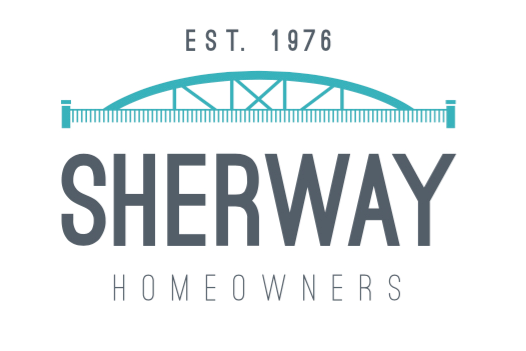 Annual General Meeting 2019
September 26, 2019
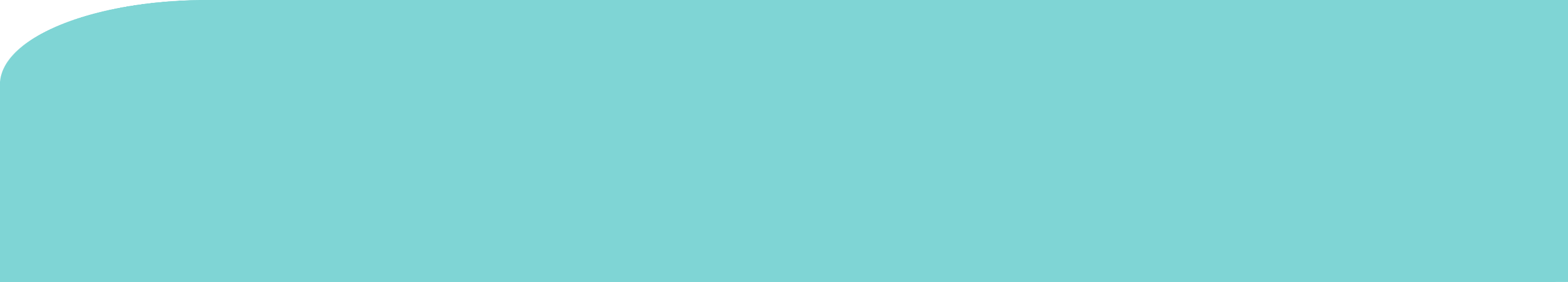 Housekeeping
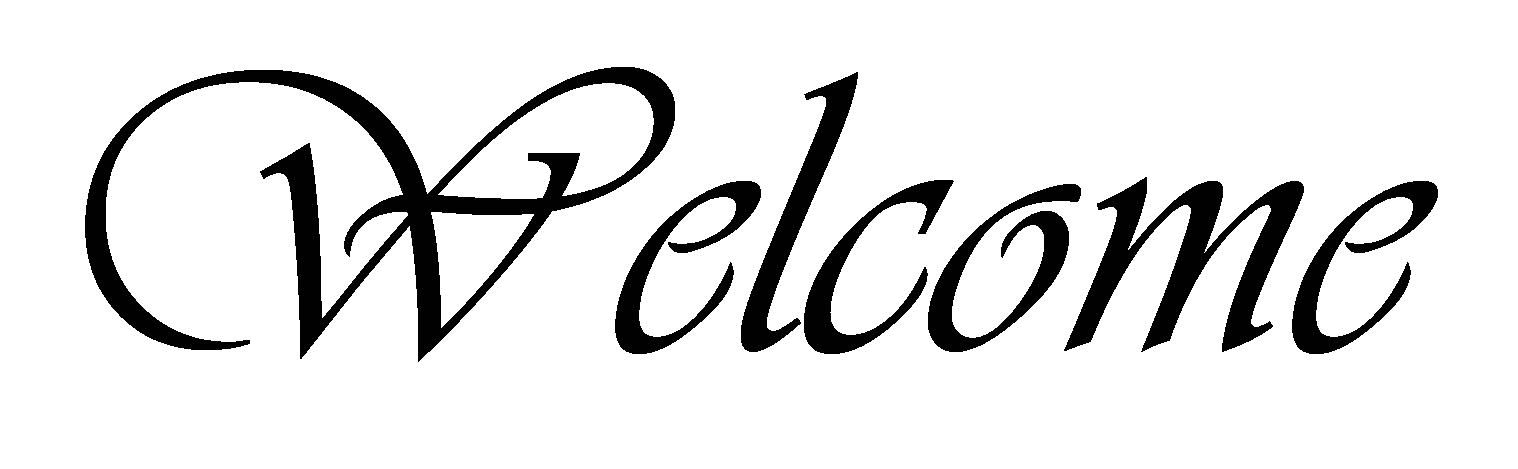 -Thank you for taking the time to support your community 
-Thank ISNA Elementary for hosting
-Washroom facilities
-Water 
-Golden Rule, Everyone will have an opportunity tonight.
-Thank SHORA advertisers
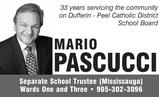 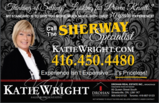 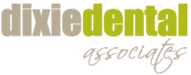 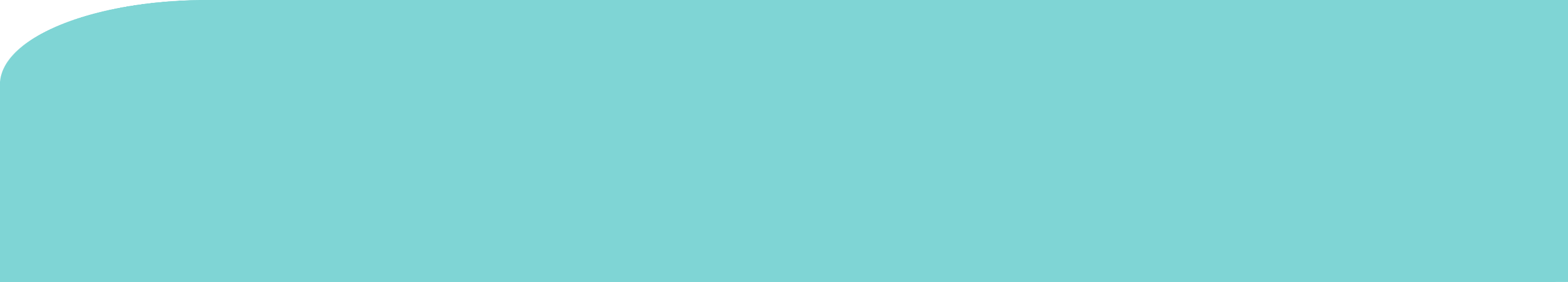 Confidential - Sherway Homeowner’s and Recreation Association
Agenda
Nomination results / Elections
SHORA Financials
Year in review

Guest Speakers  - Ross Atikinson  - Terrapure Environmental / Tonolli Canada
   - Graham Sled, GHD - QEW Etobicoke Creek Construction 
   - Councillor Stephen Dasko, Ward 1 Updates / SHORA Updates 
Quick Q + A, Adjournment & Social
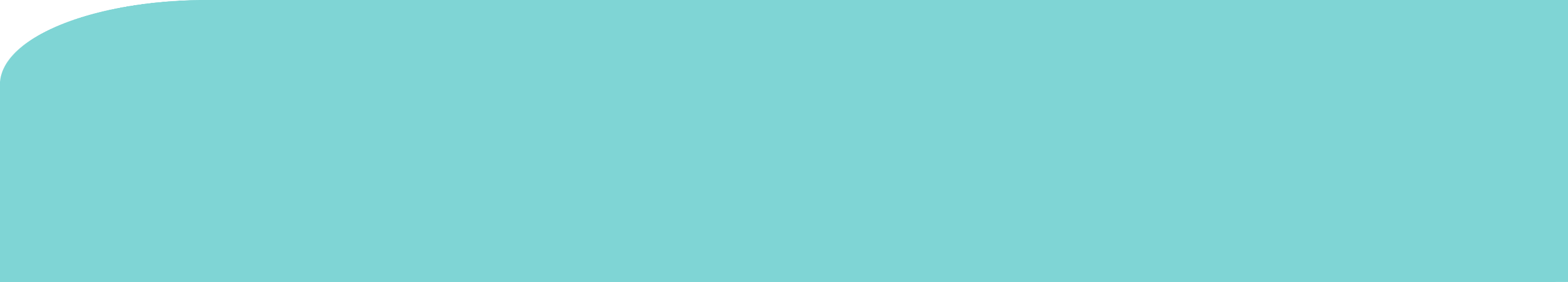 Confidential - Sherway Homeowner’s and Recreation Association
SHORA Board Nominations / Election
2019 SHORA Executive Election run by SHORA Treasurer
SHORA Board of Director Positions:
President
Vice-President
Secretary
Treasurer
Next SHORA Meeting / SHORA Opportunities
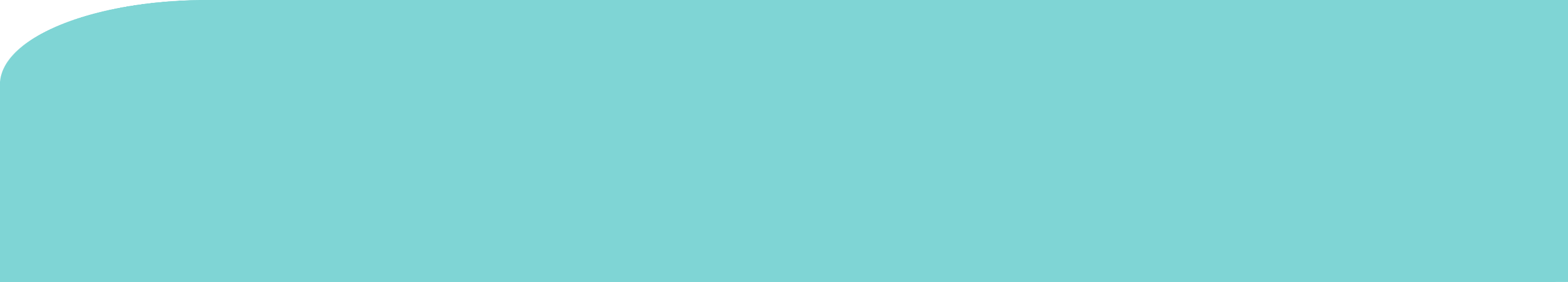 Confidential - Sherway Homeowner’s and Recreation Association
SHORA Financials 2018 - 2019
Events  = 48%
Advertising = 50%
Miscellaneous = 2%
October 2018 Starting Balance  = $4,800.77Cash Flow In = $2,459.99Cash Flow Out = $1,964.02September 2019 Closing Balance  = $5,296.74Difference of $495.97
Events= 34%
Flyers Printing = 34%
D & O Insurance = 19%
Website = 13%
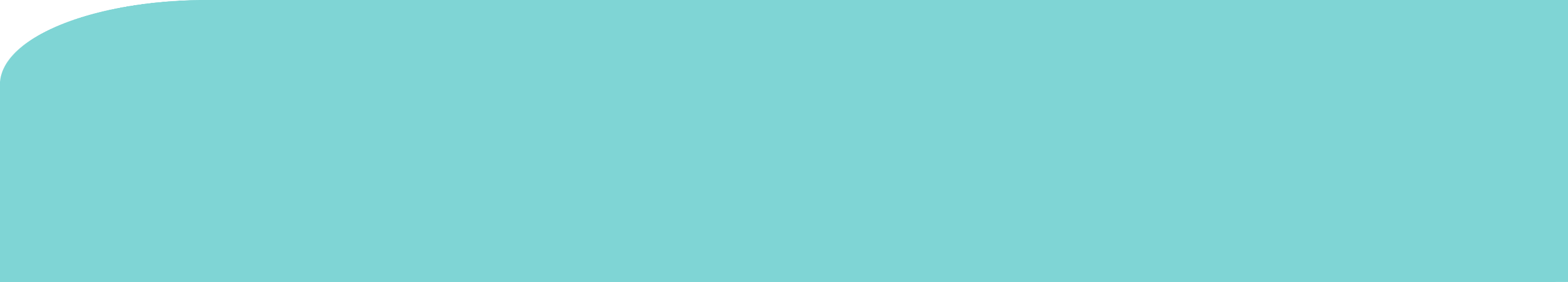 Confidential - Sherway Homeowner’s and Recreation Association
SHORA Year in Review
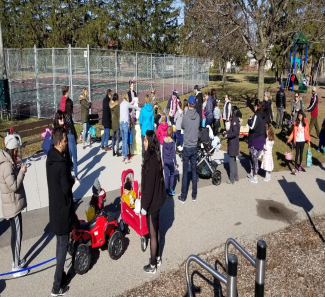 SHORA Events: Deck the Streets 			Dec 22
Easter Egg Hunt 			April 13
Spring Clean 			May 4
Community Safety Meeting	May 15
Community Garage Sale 		May 25
Art in the Park 			June 23
Wood Clean Up 			Sept 13

Looking Forward:Pumpkin Walk 			Nov 1
Natural Ice Rink 
MTO Construction Progress
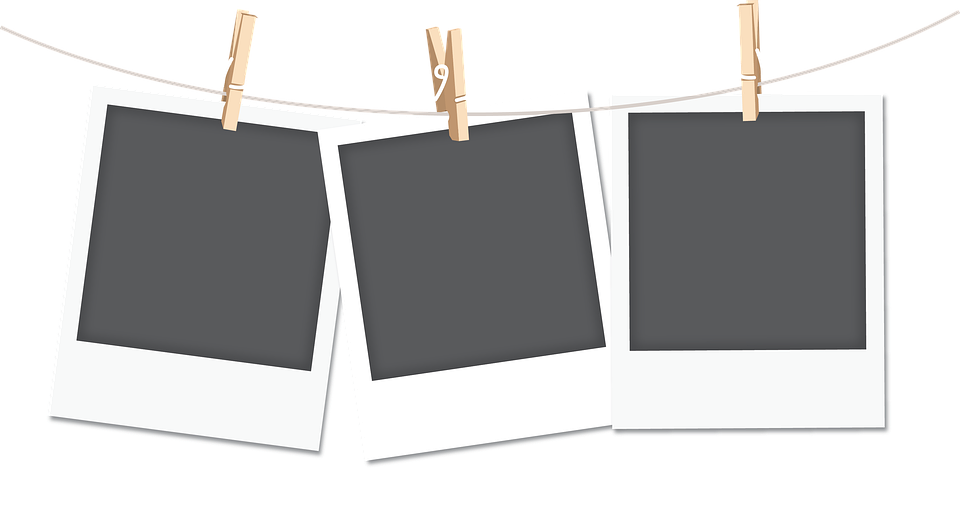 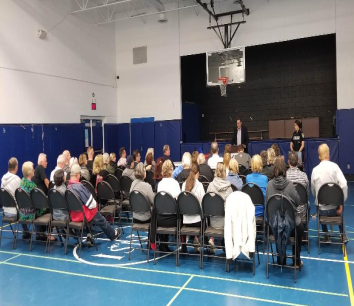 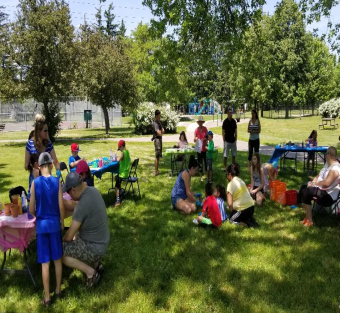 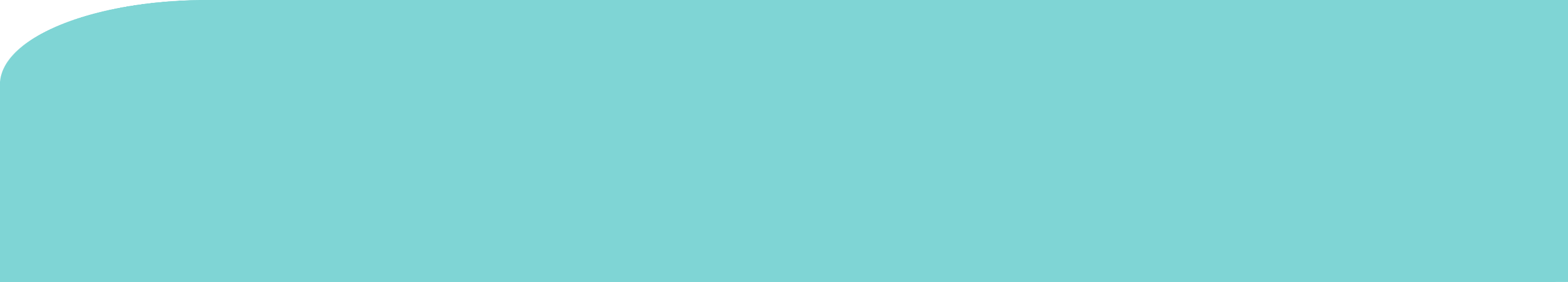 Confidential - Sherway Homeowner’s and Recreation Association
Guest Speaker – Ross Atikinson
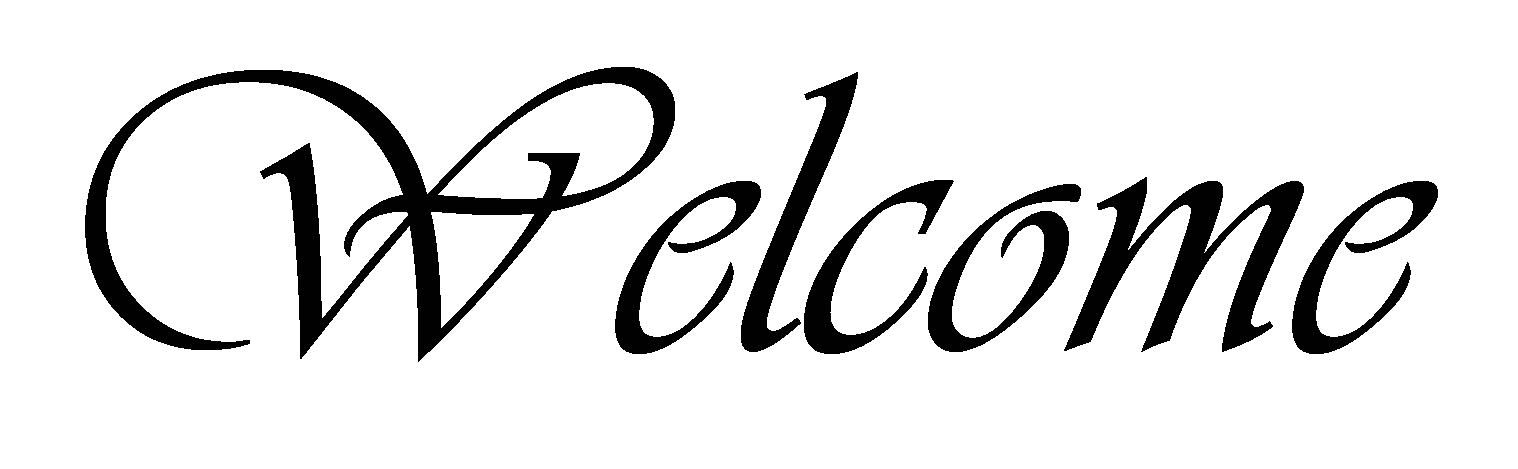 Terrapure Environmental / Tonolli Canada
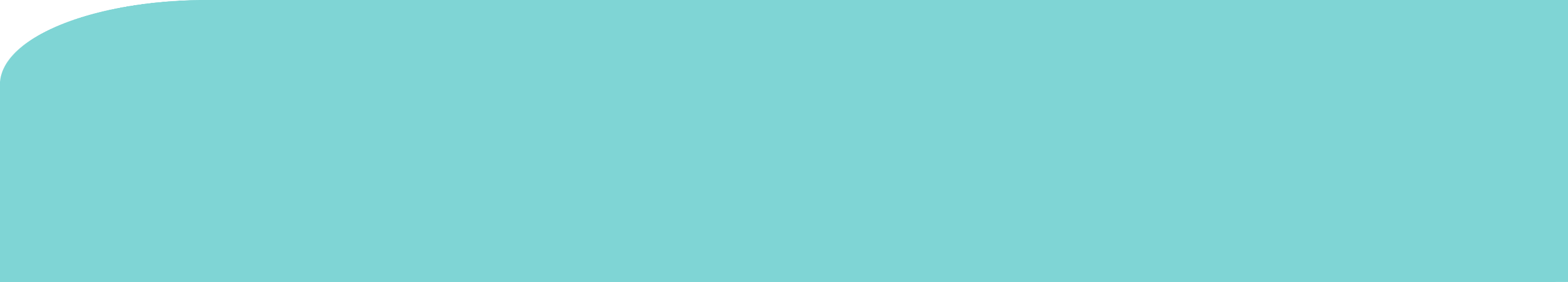 Confidential - Sherway Homeowner’s and Recreation Association
Guest Speaker – Graham Sled
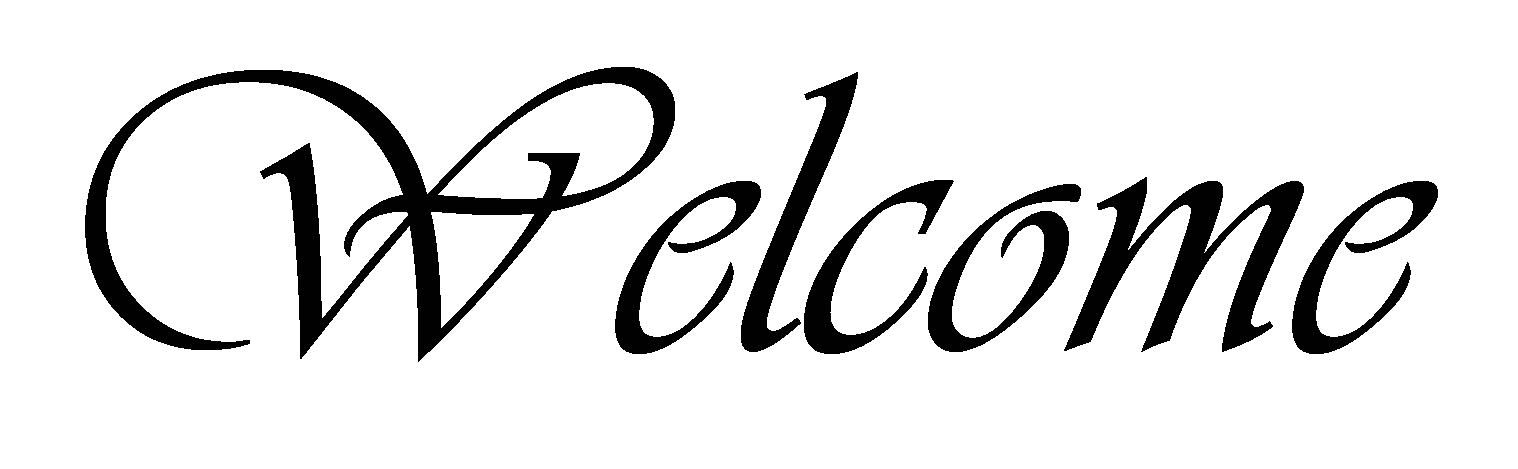 GHD Group
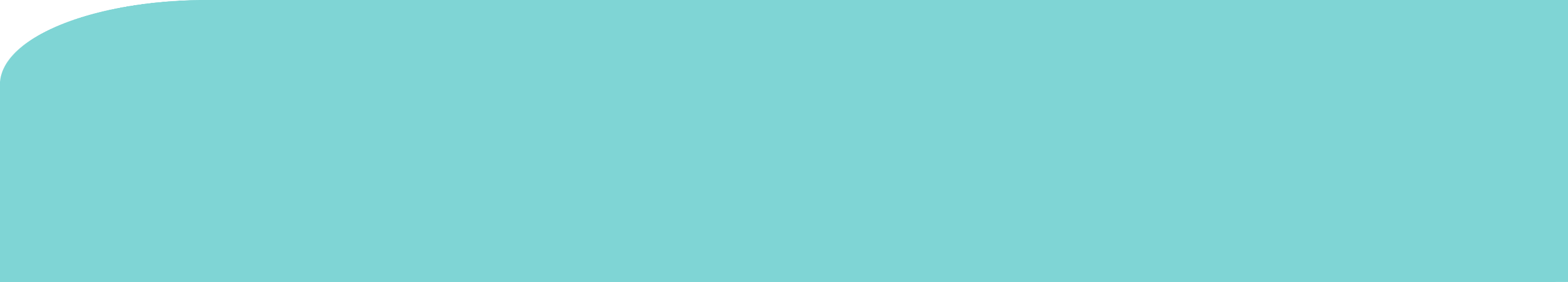 Confidential - Sherway Homeowner’s and Recreation Association
MTO Contract 2East of Cawthra to East of DixieKey Components:- Replacement / reconfiguration of QEW/Dixie road underpass
Replacement of Ogden pedestrian bridge
Realignment of local service roads
Drainage improvements / storm water management ponds
Water main and sanitary sewer works-Detail design is underway -As early as Fall 2019 work may be done to relocate utilitiesContract 2 work expected to commence 2022 and last for 3-4 years. 
Project timing is subject to funding, completion of detailed design, environmental permits and approvals.
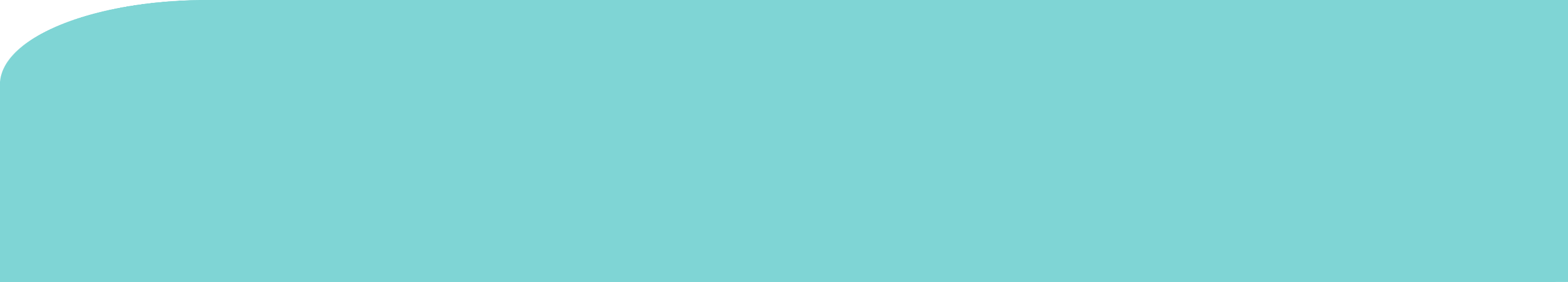 Confidential - Sherway Homeowner’s and Recreation Association
Guest Speaker – Councilor Stephen Dasko
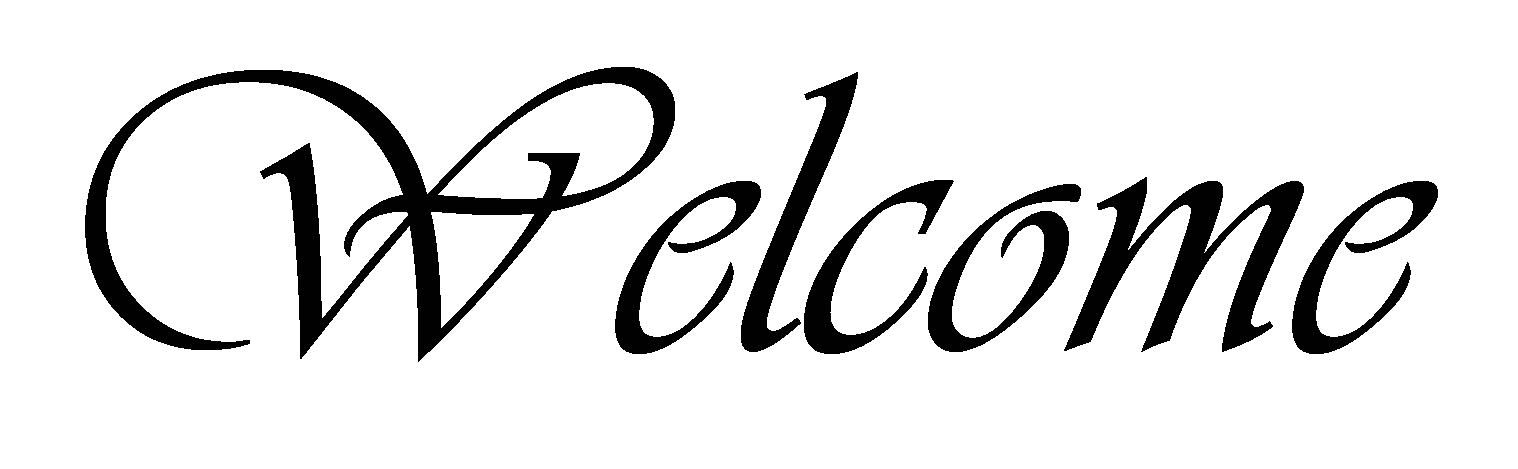 Mississauga Ward 1 City Councilor
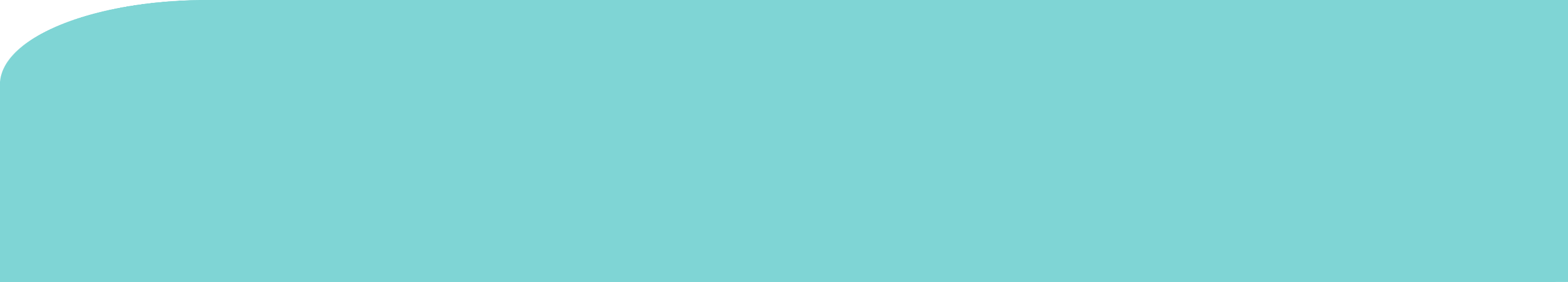 Confidential - Sherway Homeowner’s and Recreation Association
Q & A / Closing Comments
Quick Q + A, Adjournment & Social
Questions / Comments
Want to Volunteers

Contact Jamie

pugh@rogers.com
647-393-2199
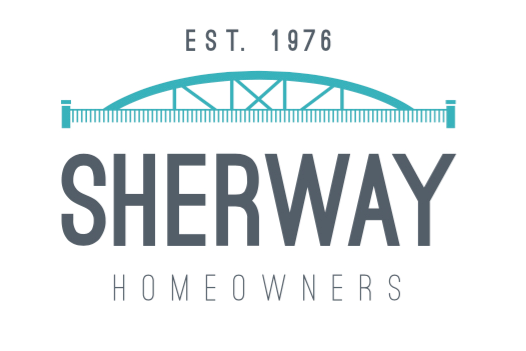 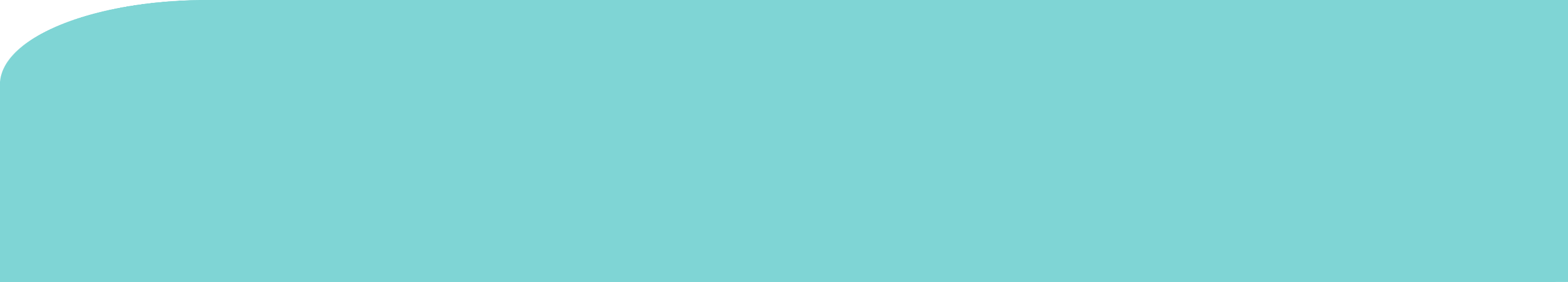 Confidential - Sherway Homeowner’s and Recreation Association